Effin & Garrienderk Development Association
Parish Projects
Railway Bridges and Linesman Cottage
On the North side of the rail track is an old Irish Rail linesman cottage.This served as a manual point change for the now disused Limerick line . The structure is still there but would need a re-roof. Ownership of the building is unclear. This cottage , and its surrounding land could be a point of interest for the proposed Green way for the disused Limerick rail line.
The Effin Road from Charleville crosses the Cork Dublin railway line. This railway effectively splits Effin from Lower Effin and Garrienderk. 
This bridge has some outstanding stonework on both sides which has been covered by years of overgrowth . It would be great to expose the workmanship as a heritage project.
MAPS
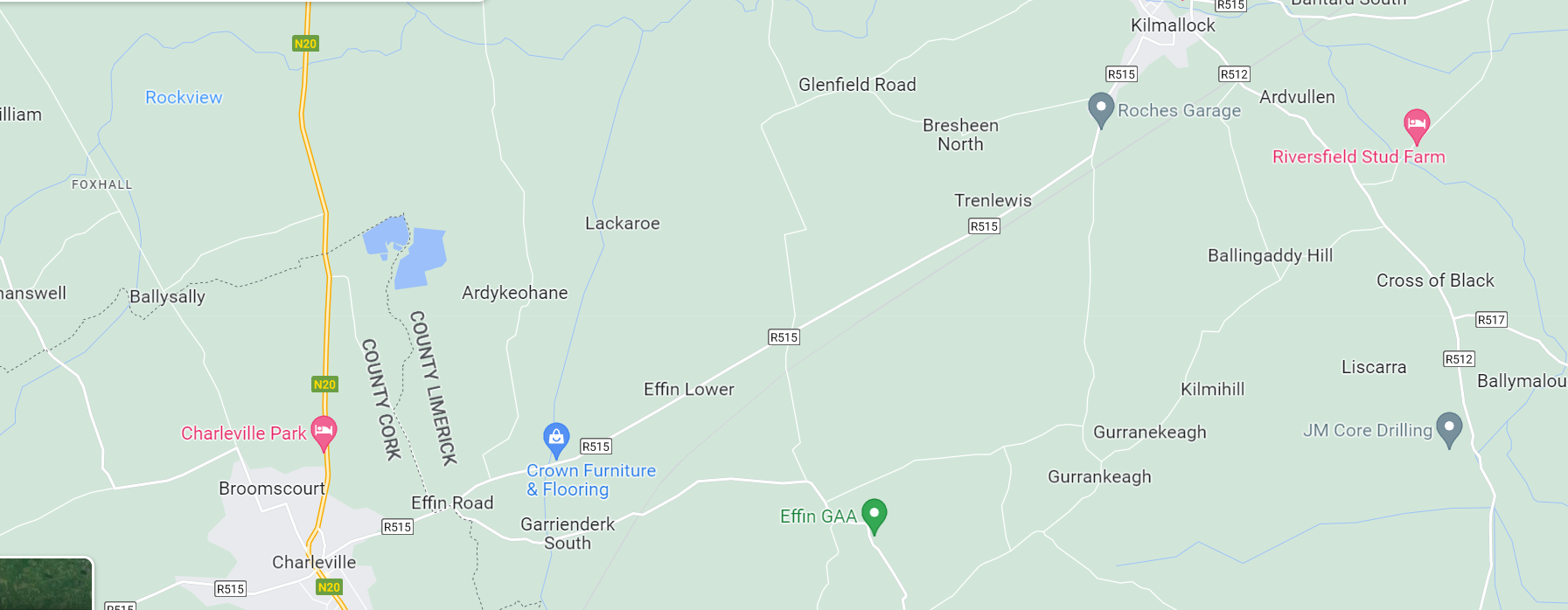 MAPS
Update/Refurbish the Info Signs at the Church Also info signs at Effin and Kilquane Graveyards
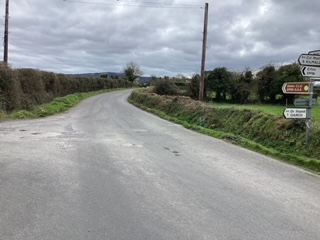 Footpath Necessities
The road from Effin Cross to the Sportsfield and onto the school  is long overdue a footpath to connect up our School to the GAA, Parish Hall-Cemetary and Church.
Routing of Footpaths to be agreed with Limerick Co Co Civil Engineer.
Footpath Necessities
Footpaths from the church to the hurling field. 
Footpath from the Hurling field to the School 
Footpaths or hard margins between the two "Effin signs where the wheelbarrows are.
Fill in the dyke between Effin cross and Riordan Cross
Update the Effin Parish signs to match the Garrienderk Sign
Canon Hayes Hall
Sensory Garden
Resurface Car Park
Power Hose Side of Hall
Effin Creamery
Information Sign with history of Creamery
Religious Sites
Clean up and conserve Kilbreedy Graveyard. - now overgrown. Footpath also required for safe access up a grassy incline. Also safe parking space at the road side 
Improve the ancient path up to Holy Well 'Tobar Rí a Domhnaigh’,
Rebuild the stone around the Holy Well with a sign explaining the history of the well.
Signs and storyboards at Graveyards /Churches
Heritage Stone WallAnother example of a stone  wall by the Idle Hour Pub which, If exposed , would be a nice landmark with a thatched cottage nearby
Waste Recycling Facility
There is no Glass ReCycling or Clothes Bank in Effin like the facility in Ardpatrick